Software Engineering Programat the High Flux Isotope ReactorIntegrating Cyber Security andSoftware Quality Assurance
Presented to
EFCOG Integrated Safety Management & Quality Assurance Meeting
SQA Task Group

Kevin Shaw
Software Engineering Lead
Research Reactors Division


Oak Ridge, TN
October 30, 2019
DOE Order
 414.1D
HFIR Software  Engineering Program
DOE Guide
414.1-4
UT-B Contract
10 CFR 830.120
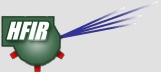 FISMA 
2002
DOE Order 205.1B
Software QA
UT-B Contract
FIPS 199
FIPS 200
Cyber Security
NIST
SP 800-53
SP 800-82
Common Control Classes

AC 
AT 
AU 
CA 
CM
CP
IA 
IR 
MA
MP
PE
PL 
PM
PS
RA
SA
SC
SI
DOE O 205.1C
DEPARTMENT OF ENERGY 
CYBER SECURITY PROGRAM
DOE O 414.1D
QUALITY ASSURANCE
Standards-Based Management System
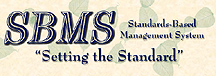 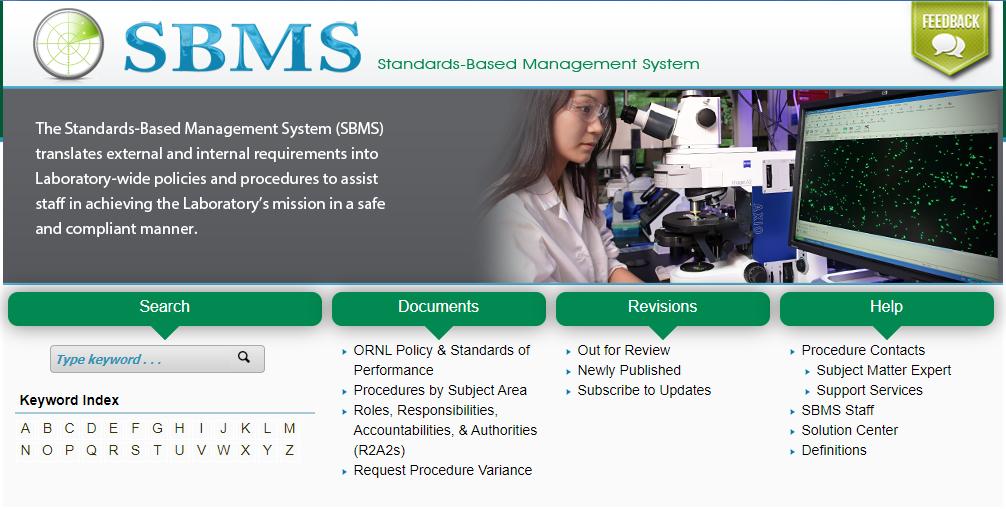 ORNL
Oak Ridge National Laboratory
Thomas Zacharia, Laboratory Director
Michelle Buchanan Deputy for Science and Technology
Jeff Smith Deputy for Operations
Computing and Computational Sciences
Energy and Environmental Sciences
National Security Sciences
Neutron Sciences
Nuclear Science and Engineering
Physical Sciences
Office of Integrated Performance Management
Independent Oversight
Performance Analysis and Quality
Requirements, Documents, and Records Management 
Project Management
Computational Sciences and Engineering Division
Computer Science and Mathematics Division
National Center for Computational Sciences Division
Biosciences Division
Environmental Sciences Division
Electrical and Electronics Systems Research Division
Energy and Transportation Sciences Division
Cyber and Data Analytics Division
Field Intelligence Element Division
National Security Emerging Technologies Division
Nuclear Nonproliferation Division
Neutron Scattering Division
Neutron Technologies Division
Research Accelerator Division
Research Reactors Division
Fusion Energy Division
Nonreactor Nuclear Facilities Division
Isotope and Fuel Cycle Technology Division
Reactor and Nuclear Systems Division
TransformationalChallenge Reactor Program
Center for Nanophase Materials Sciences
Chemical Sciences Division
Materials Science and Technology Division
Physics Division
Business Services
Environment, Safety, and Health
Facilities and Operations
Human Resources
Accounting Operations Division
Business Operations Division
Contracts Division
Information Technology Services Division
Facilities Management Division
Integrated Operations Support Division
Laboratory Modernization Division
Laboratory Protection Division
Logistical Services Division
Utilities Division
Compensation
Diversity and International Office Division
Employee Benefit Programs Division
Employee and Organizational Development Division
Information and Process Management
Labor Relations Division
Talent Acquisition Division
Engineering Management Division
Environmental Protection Division
Health Services Division
Nuclear and Radiological Protection
Office of Technical Training Division
Safety Services Division
Transportation and Waste Management Division
ORNL
Information Technology Services Division

Chief Information Officer
Performance Analysis and Quality
Cyber Policy Team
CISO
Financial Management Applications
Assessment and Event Analysis
Strategic Platform & Operations
Cyber Security Operations & Engineering
Program Management & Compliance
Safety and Security Regulatory Program
Research & Mission Support Applications
Human Capital Management Applications
Client & Service Management
Datacenter & Network Engineering
Quality Management
R&D Systems Engineering
Web Services Applications
Software QA
Cyber Security
DOE Order
 414.1D
HFIR Software  Engineering Program
DOE Guide
414.1-4
UT-B Contract
SBMS: Software 
Quality Assurance
10 CFR 830.120
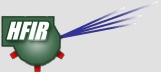 FISMA 
2002
DOE Order 205.1B
(PM) Program Mgmt.
(PL) Planning
(CM) Configuration Mgmt.
(MA) Maintenance
(a) Project Mgmt. & QP
(c) Configuration Mgmt.
(i) Problem Reporting & CA
UT-B Contract
FIPS 199
SBMS Management System: IT
(e) Requirements ID & Mgmt.
FIPS 200
(f) Design & Implementation
SBMS Subject Area: Cyber Security
NIST
SP 800-53
SP 800-82
(SC) System & Comm.
(PE) Physical & Enviro.
(SI) System & Info Integrity
(PS) Personnel Security
(AC) Access Control
(IA) ID & Authentication
(AU) Audit & Accountability
(h) Verification & Validation
ORNL Cyber Security Plan
Common Control Classes

AC 
AT 
AU 
CA 
CM
CP
IA 
IR 
MA
MP
PE
PL 
PM
PS
RA
SA
SC
SI
Common Control Classes

AC 
AT 
AU 
CA 
CM
CP
IA 
IR 
MA
MP
PE
PL 
PM
PS
RA
SA
SC
SI
(CP) Contingency Planning
(IR) Incident Response
(SA) Systems & Services
(d) Procurement
(MP) Media Protection
(RA) Risk Assessment
(CA) Assmt. & Author.
(b) Risk Management
(g) Safety Analysis
(AT) Awareness & Training
(j) Training
Cyber Requirements
QA Requirements
High Flux Isotope Reactor
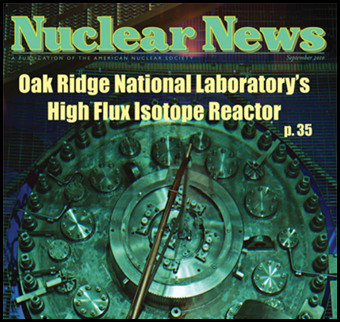 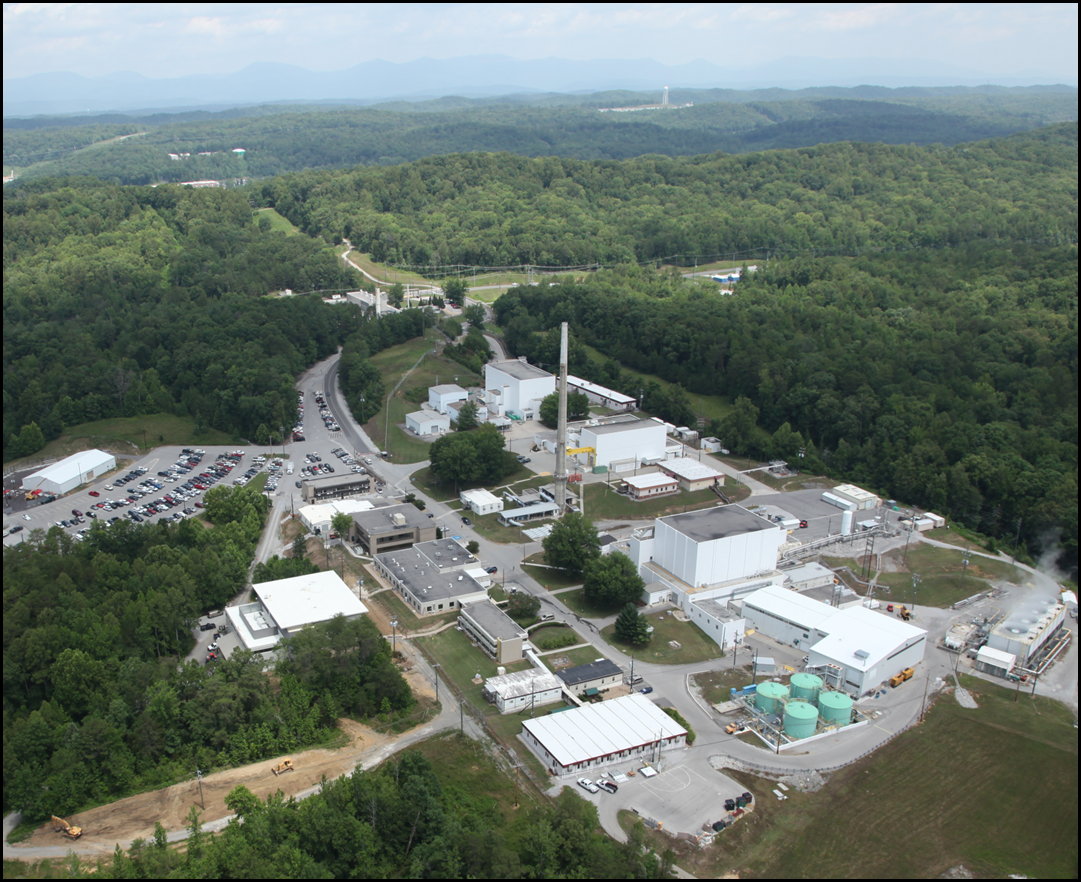 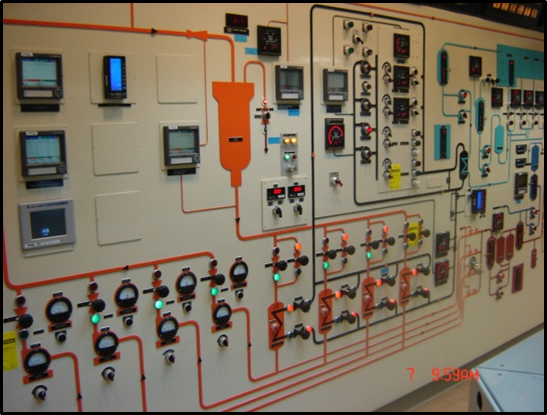 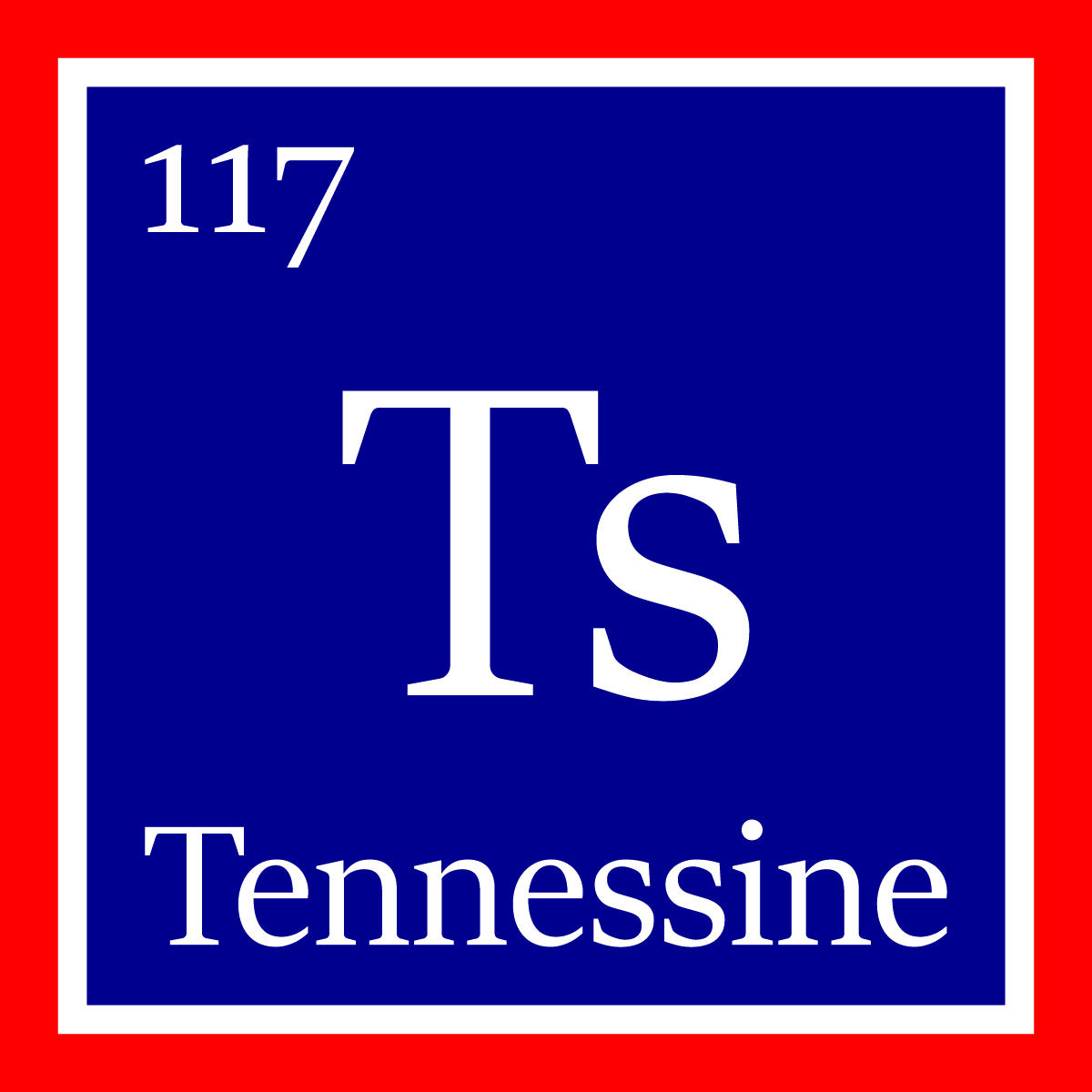 Research Reactors Division
Director
Plant Manager
Maintenance
Operations
Business Management Services
Environment, Safety, Health, & Quality
Nuclear Safety & Experiments
Systems Engineering, Design, & Fabrication
Cold Source
Design Basis
Electrical/I&C Engineering
Fuel & Component Fabrication
Mechanical Engineering
Software Engineering
Industrial Controls Systems Software
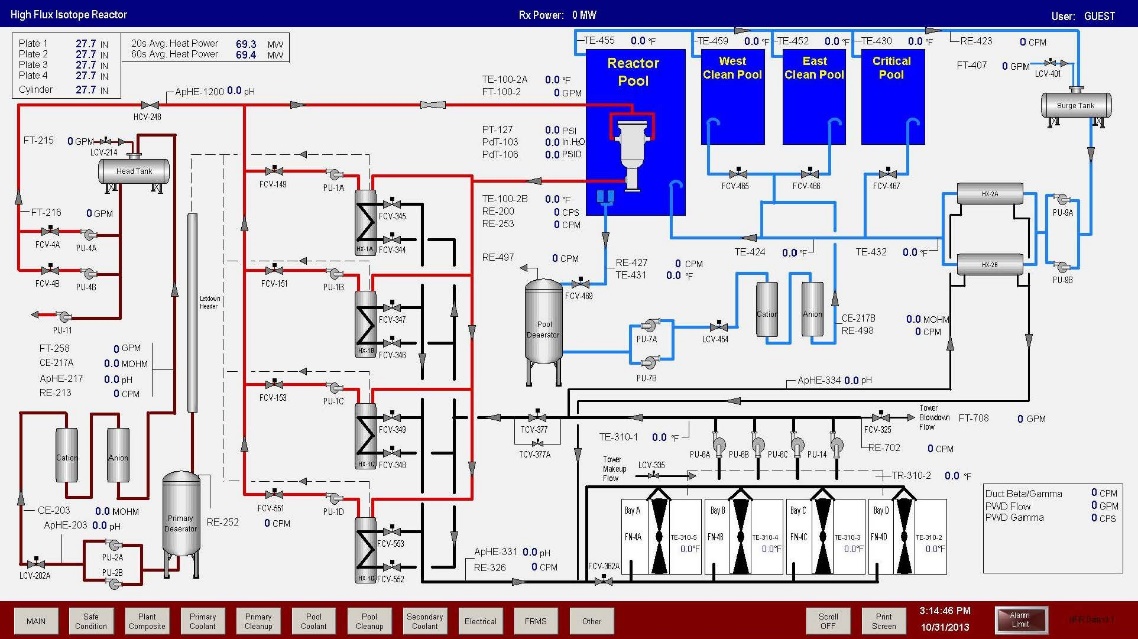 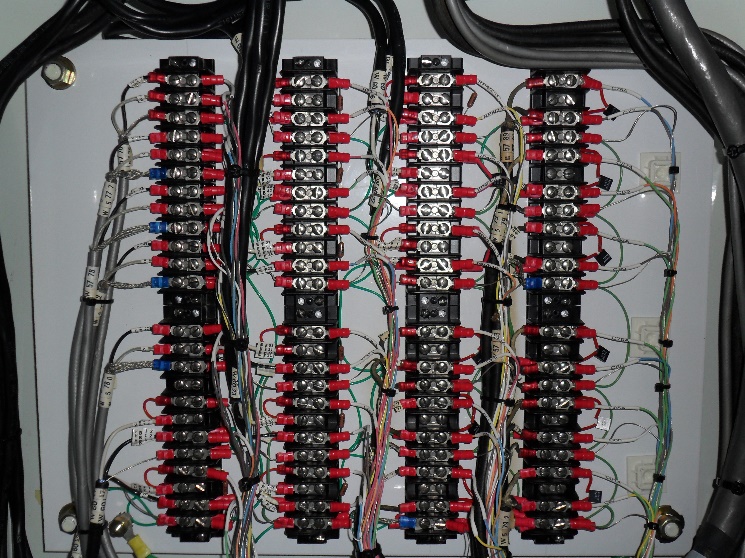 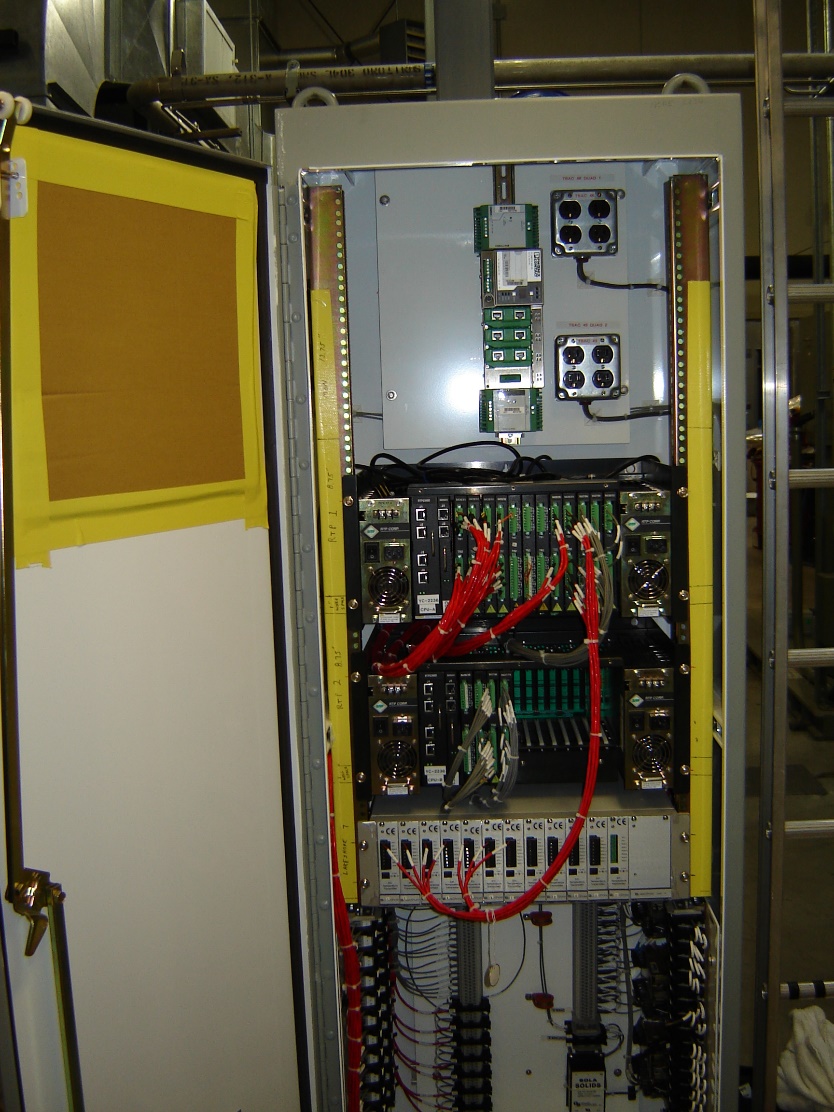 Software Engineering
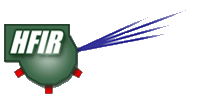 The software engineering program has been developed to comply with the general quality requirements of 10CFR830 and the safety software requirements of DOE O 414.1D.
● Team Meetings Begin
● Discussions on Functionality and General Design
Communication
Research Reactors Division
Software Engineering
● Purchase Hardware for Evaluation
● Setup Network
● General HMI Development
Prototype Phase -

Upon communication of a new project, a software system design is initiated, and a software/hardware prototype is built to validate the design.
Design
● Classification & Categorization per SBMS Procedure
● Begin Quality Planning
● Complete Software Task Checklist
● Review Lessons Learned & Defect Tracking Information
Build
Prototype
Customer
Evaluation
Design Phase -

Once the customer and software engineer are satisfied with 
the design, workflow jumps off the prototype circle and the waterfall begins with formal requirements gathering and software quality assurance and umbrella activities.
Requirements
Gathering
● Write FD & SQA Plan
● Write Cyber & SQA Umbrella Documents
Design
● Write SRS 
● Perform Requirements Structured Walkthrough
● Functional Audit by QA Group
Implementation
● Write Code
● Code Structured Walkthrough
Implementation Phase - 

After the software requirements have been formally documented, work begins 
on writing code, simulation & component testing, installation, and maintenance activities.
● Write SRL and Test Plans
● Perform Testing
● Final Audit by QA Group
Validation
Goal
deliver high
quality, 
defect free 
software
SQA Umbrella Documents – Process activities are complemented by a number of umbrella activities, which are applicable across the entire software process.  These activities and documents include: Risk Analysis, Security Plan, Backup & Recovery Plan, Change Evaluation, Tracking Matrix, Compliance Matrix, Procurement Tracking, Safety Evaluation, Training, Work Control, Document Control, etc.
● Write Backup/Recovery Plan
● Write Work Package
● Work Closeout
Installation & Maintenance
Structured Walkthrough – a formal review during the development process to ensure completeness and consistency, whereby the task leader certifies that work performed has satisfied requirements and the process may continue.
Functional Description (FD) – Defines and documents the user requirements and operational characteristics for the software system, in a readable manner to facilitate common understanding of the system.
Software Requirements Specification (SRS) – Defines and documents the inputs, outputs, interfaces, and processing logic in a technical format to facilitate software design and development.
Verification Activities - Reviews, Inspections, Assessments, and Testing performed throughout the software development process to ensure the software satisfies system requirements. (Example: FD requires an algorithm to calculate flow rate. Review code to ensure algorithm is included in the program.)

Validation Activities - Reviews, Inspections, Assessments, and Testing performed at the end of the software development process to ensure the software performs correctly. (Example: FD requires an algorithm to calculate flow rate.  Test the program to ensure algorithm produces correct answer.)
Software Requirements List – Sequentially identifies each unique software requirement to aid in the development of a simulation test.
Guidance Documents - Establishes guidelines and requirements for software design and development.
a certitude of excellence in all aspects of production, from initial specification through to the finally commissioned system
Process Confidence –
DOE Order
 414.1D
HFIR Software  Engineering Program
DOE Guide
414.1-4
UT-B Contract
SBMS: Software 
Quality Assurance
10 CFR 830.120
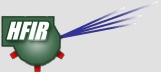 FISMA 
2002
DOE Order 205.1B
SPMP
SQAP
Change Evaluations
Tracking Matrix
Compliance Document
SQA-HFIR-001
Software Engineering 
Program Guide
(PM) Program Mgmt.
(PL) Planning
(CM) Configuration Mgmt.
(MA) Maintenance
(a) Project Mgmt. & QP
(c) Configuration Mgmt.
(i) Problem Reporting & CA
UT-B Contract
FIPS 199
SQA-HFIR-002
Software Requirements Management Guide
SBMS Management System: IT
Functional Description
Software Req’ts Spec.
(e) Requirements ID & Mgmt.
FIPS 200
SQA-HFIR-003
Software Design Guide
Design Analysis
(f) Design & Implementation
SBMS Subject Area: Cyber Security
V&V Plan
Software Req’ts List
Test Plans
Reviews & Audits
SQA-HFIR-004
Software V&V Guide
NIST
SP 800-53
SP 800-82
(SC) System & Comm.
(PE) Physical & Enviro.
(SI) System & Info Integrity
(PS) Personnel Security
(AC) Access Control
(IA) ID & Authentication
(AU) Audit & Accountability
(h) Verification & Validation
ORNL Cyber Security Plan
SQA-HFIR-005
Software System Protection Guide
System Security Plans
Common Control Classes

AC 
AT 
AU 
CA 
CM
CP
IA 
IR 
MA
MP
PE
PL 
PM
PS
RA
SA
SC
SI
Common Control Classes

AC 
AT 
AU 
CA 
CM
CP
IA 
IR 
MA
MP
PE
PL 
PM
PS
RA
SA
SC
SI
SQA-HFIR-006
Software Incident Response Guide
Backup & Recovery Plan
(CP) Contingency Planning
(IR) Incident Response
SQA-HFIR-007
Software Acquisition Guide
(SA) Systems & Services
Procurement Tracking
(d) Procurement
SQA-HFIR-008
Software Media Protection Guide
(MP) Media Protection
Software Inventory
(RA) Risk Assessment
(CA) Assmt. & Author.
SQA-HFIR-009
Software Risk Management Guide
System Risk Analysis
Failure Analysis
(b) Risk Management
(g) Safety Analysis
(AT) Awareness & Training
Training
Qualification
SQA-HFIR-010 
Software Training Guide
(j) Training
SEP-0233
Cyber Requirements
QA Requirements
Guides
Program Guides
From NIST SP 800-53
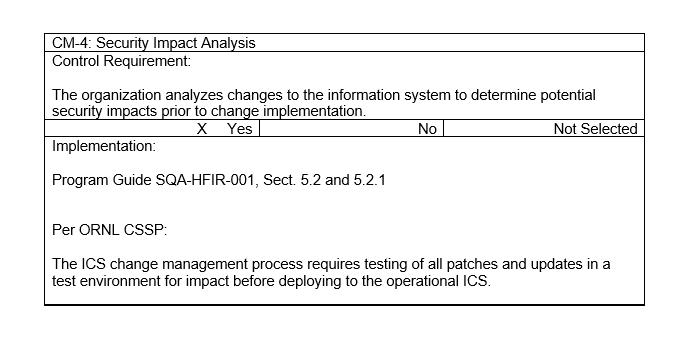 From SQA-HFIR-001
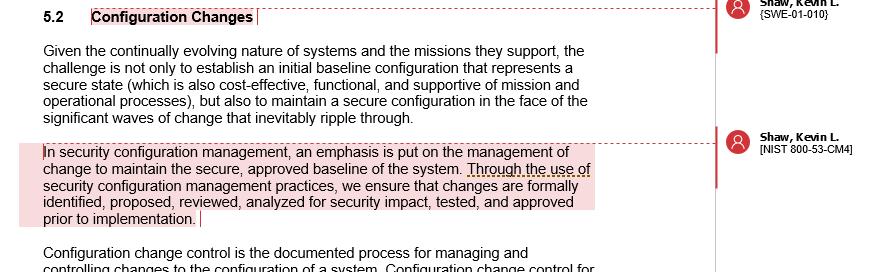 From SQA-HFIR-001
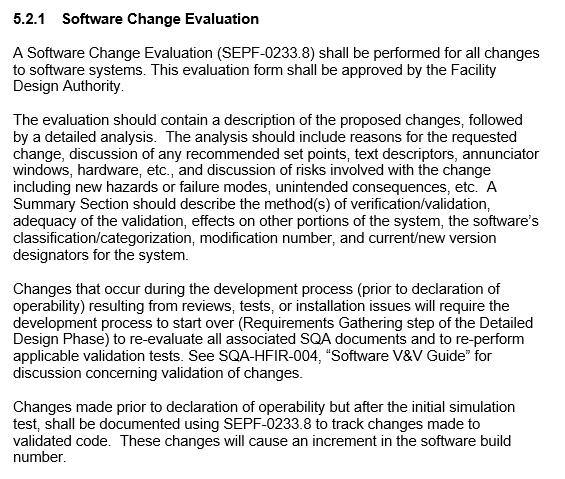 .1
.1
From SEP-0233
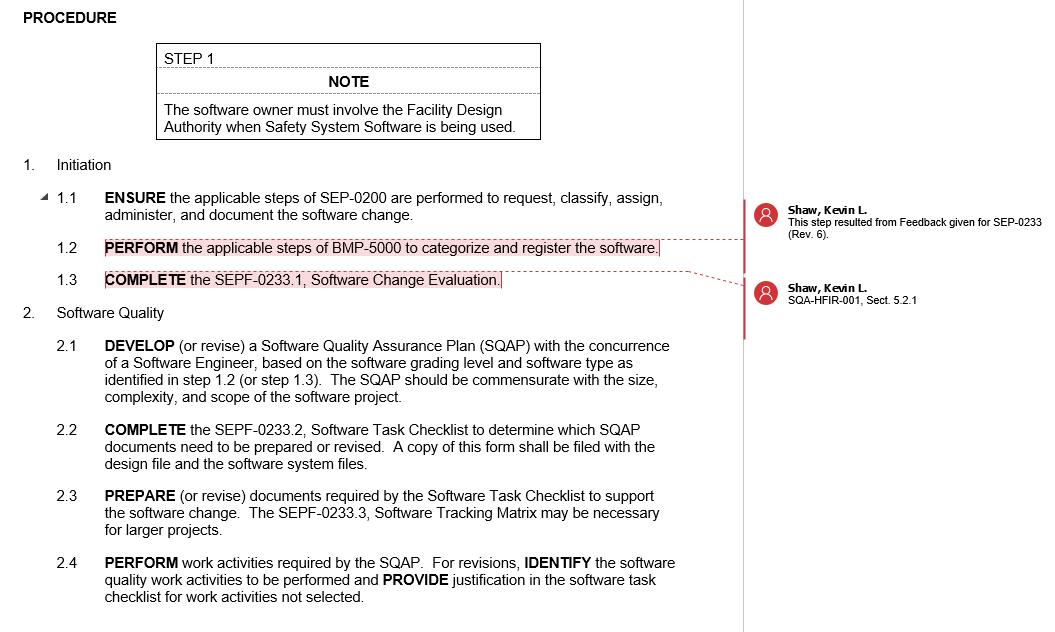 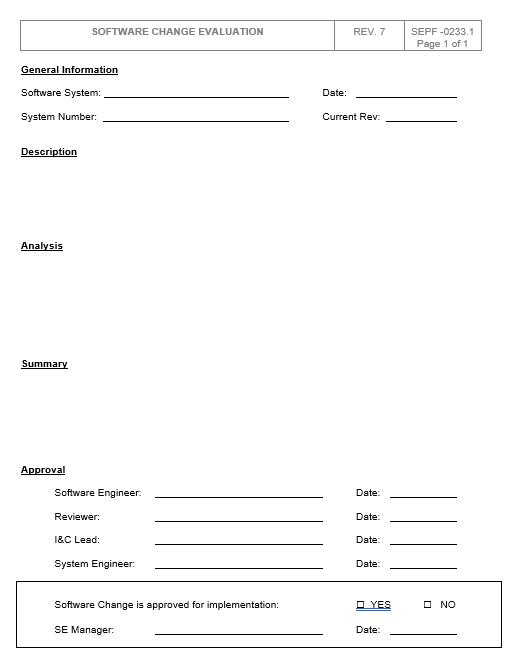 From SEP-0233